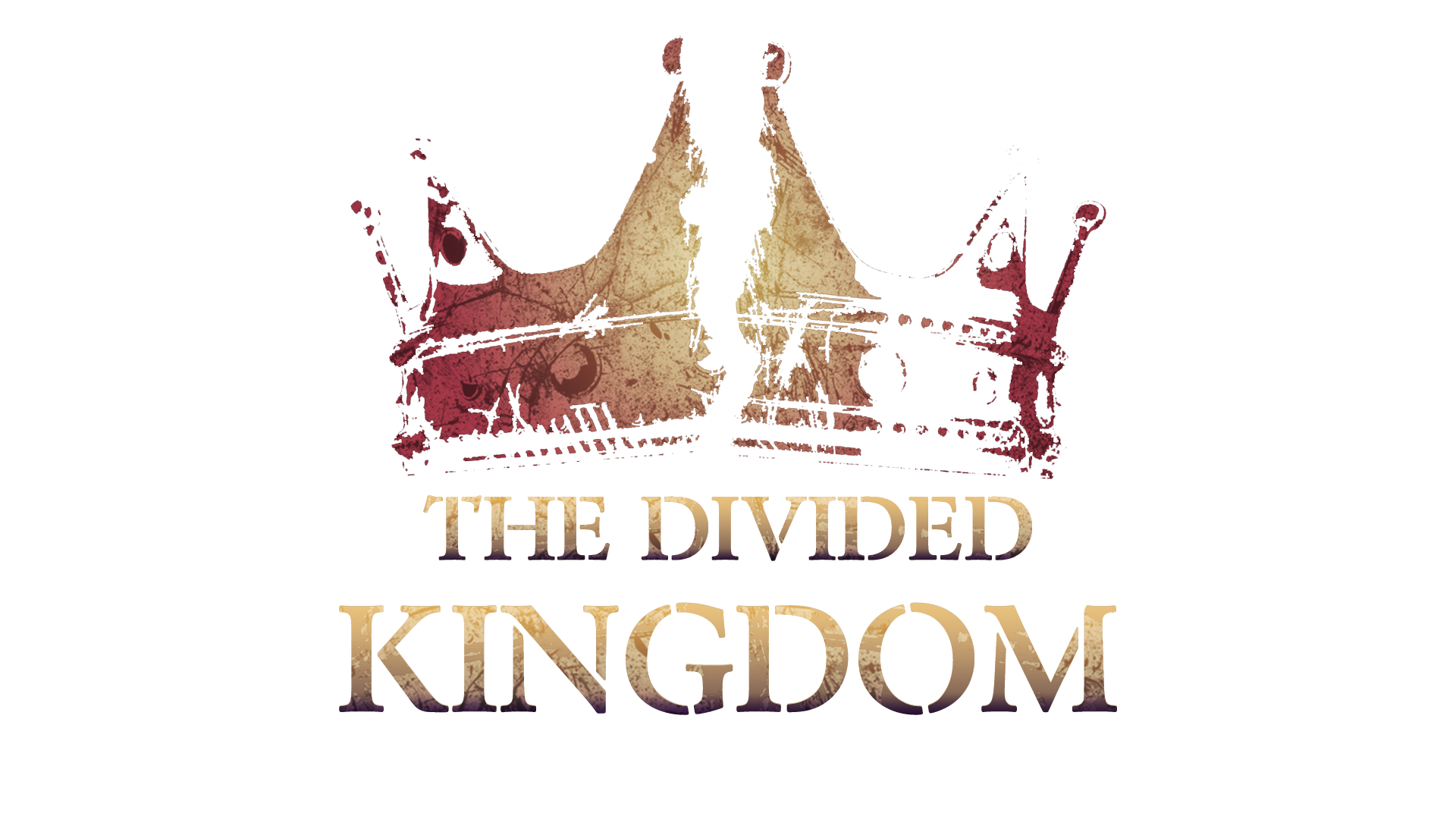 download lessons at
 www.builtbyhim.com
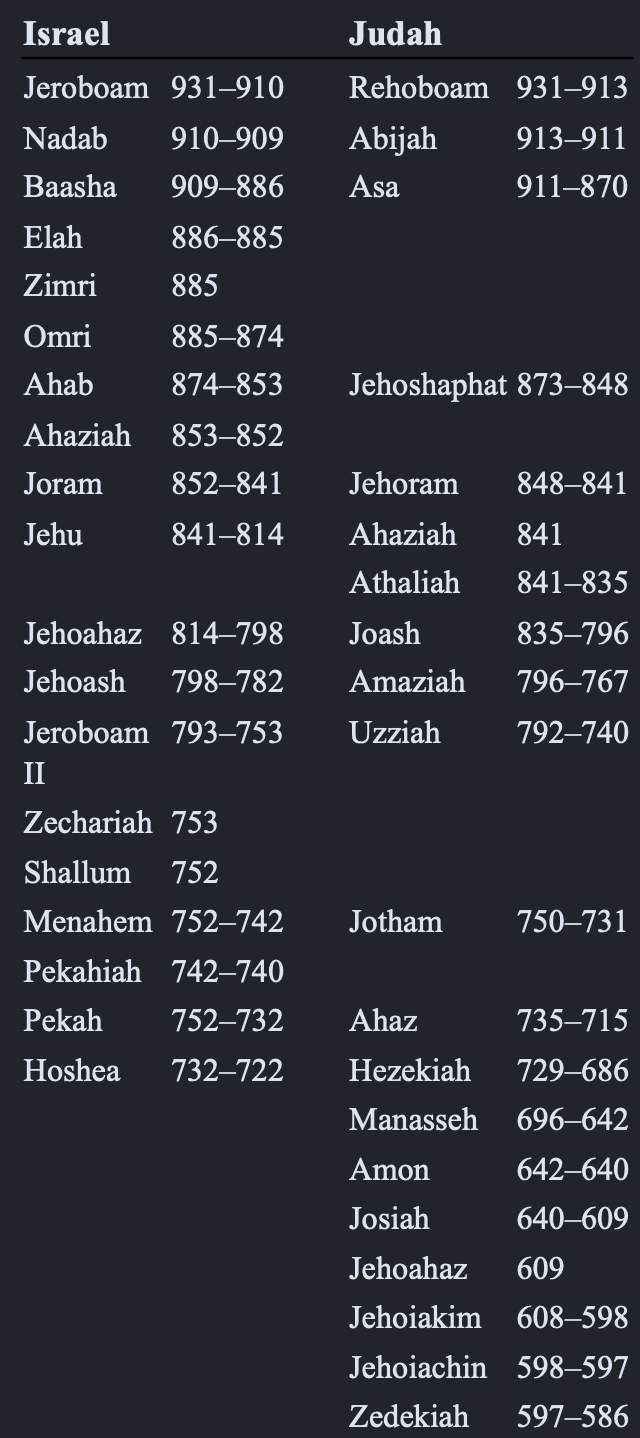 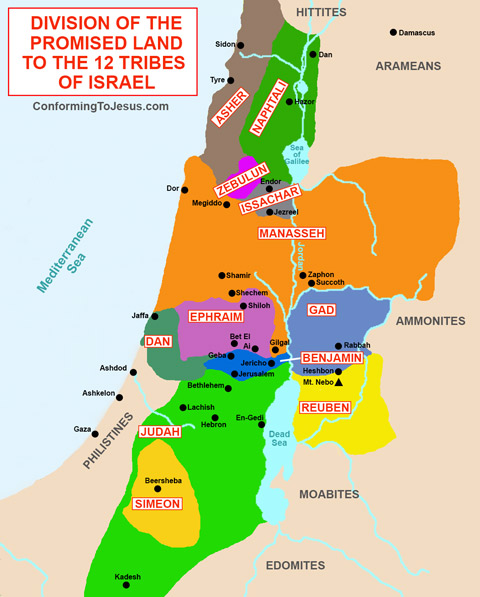 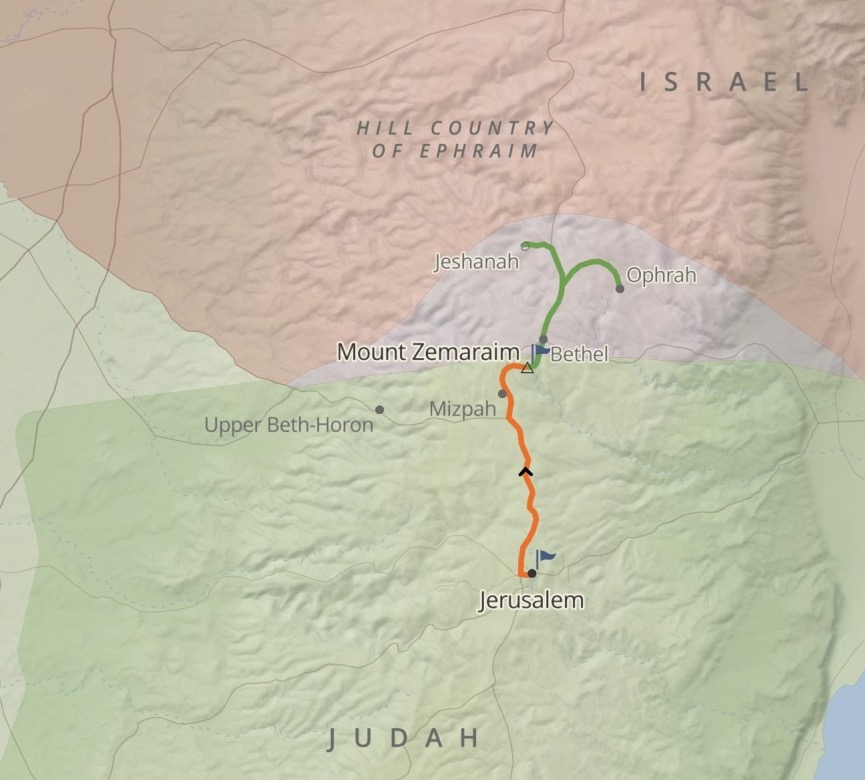 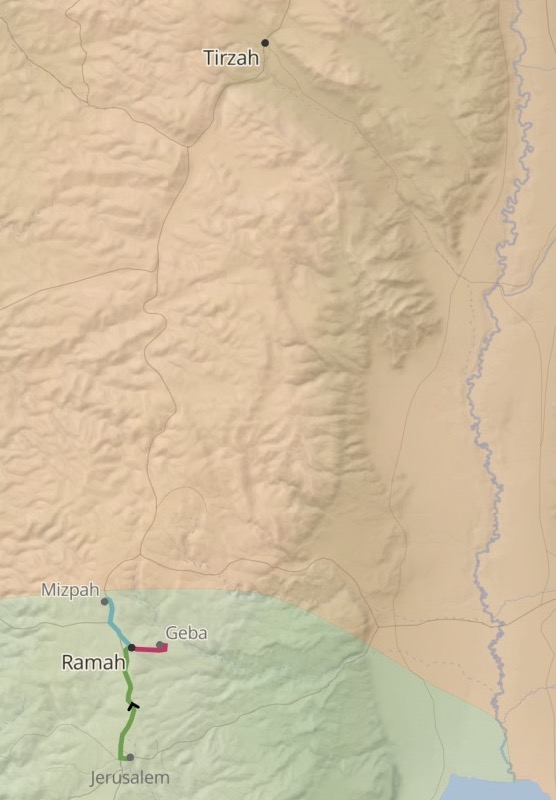 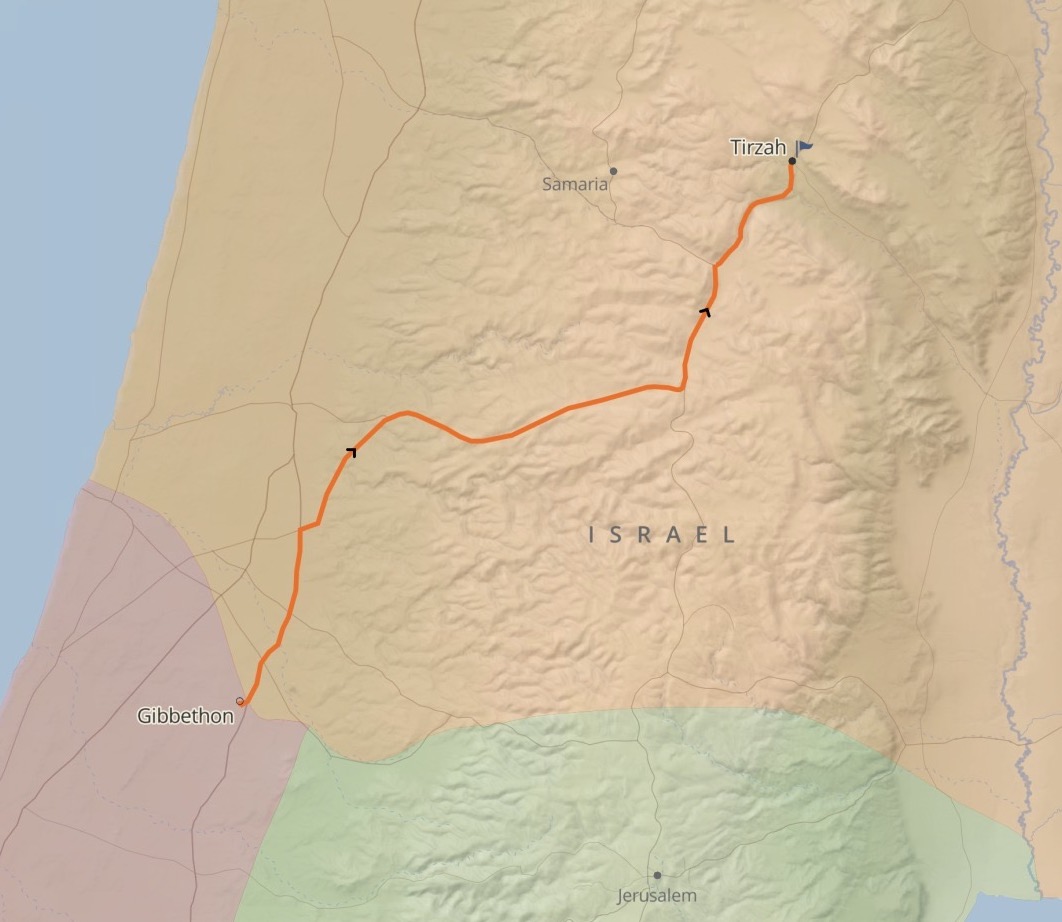 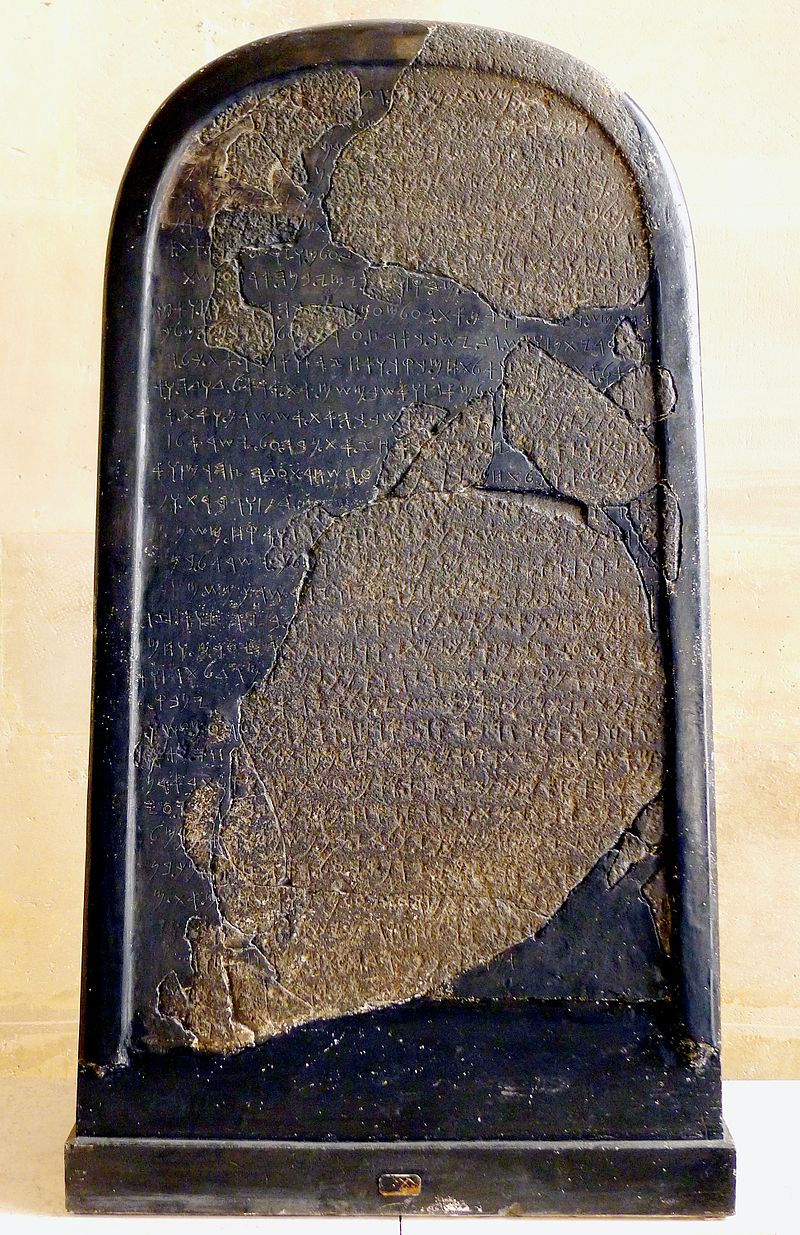 Moabite Stone
840 BC
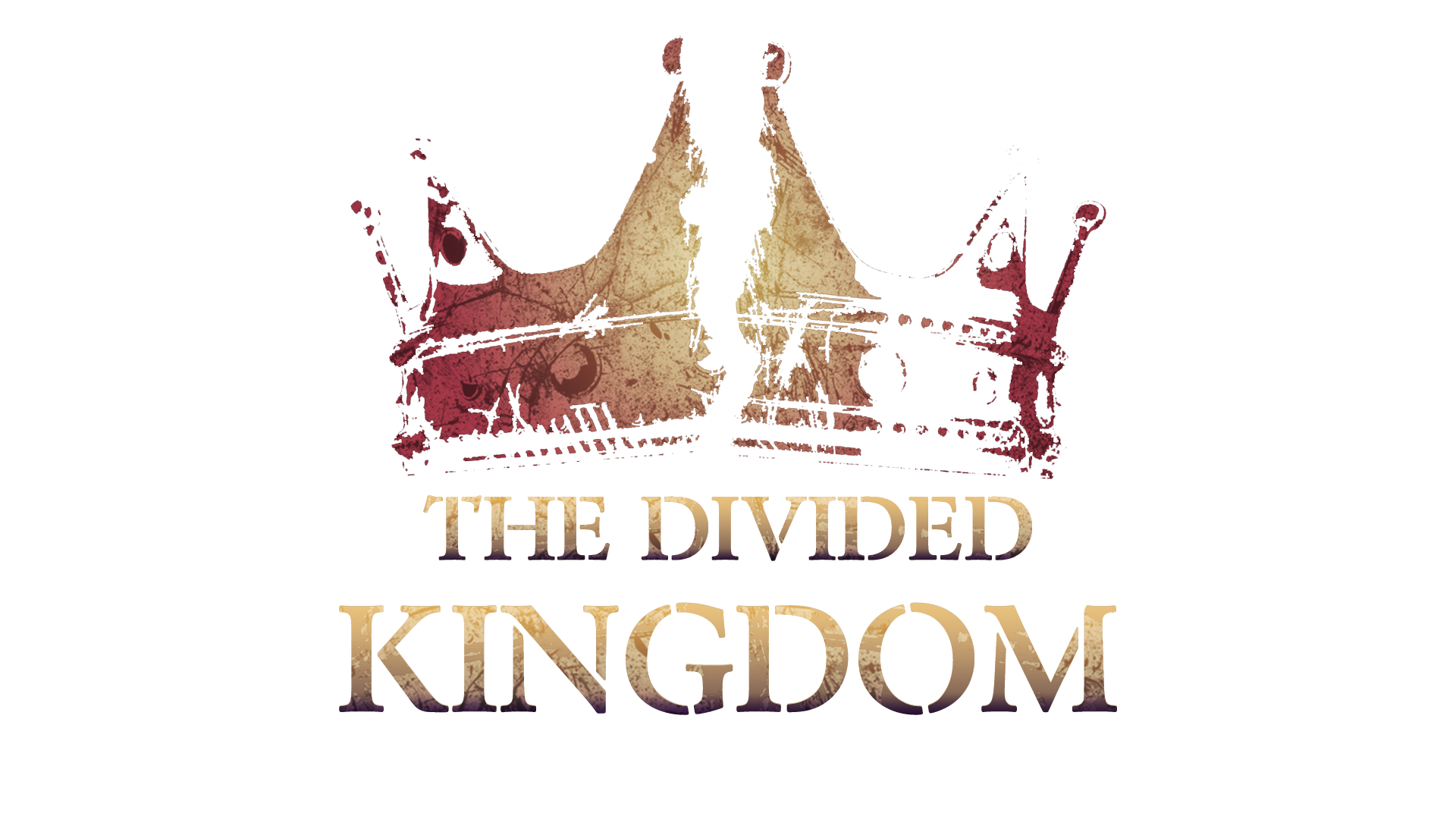 Sample Header